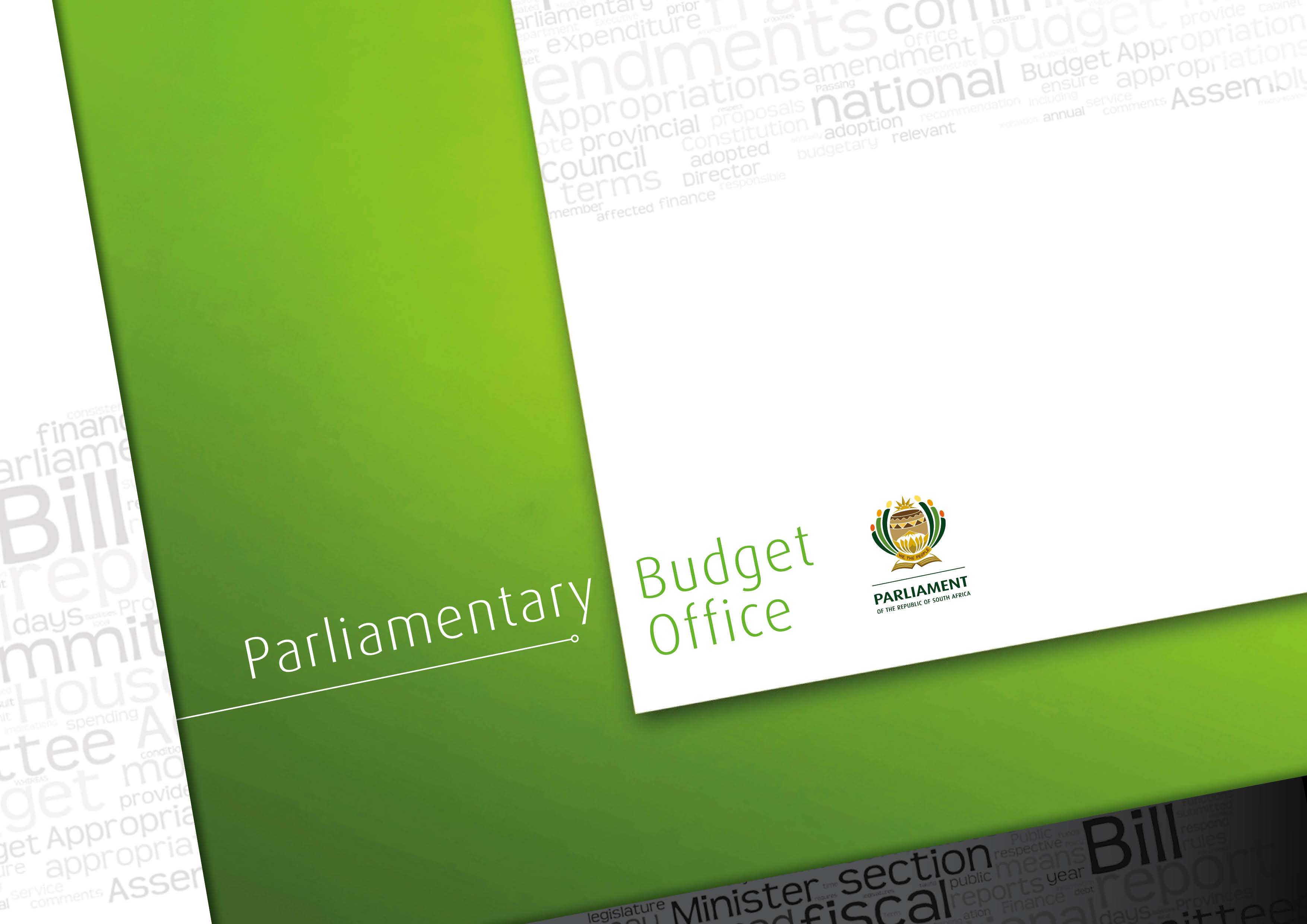 Pre-MTBPS analysis
19 October 2016
Outline
Introduction
Global economic context
South African economic context
Macroeconomic review and outlook
Revised growth forecasts
Fiscal framework
Budget deficit
Debt
Revenue trends
National expenditure trends
Provincial revenue and expenditure trend
Financial position of metros
Financial performance of metros
Funding priorities
2
Introduction
The Parliamentary Budget Office (PBO) offers independent and objective advice and analysis to the Finance and Appropriations committees in both Houses of Parliament on money bills and other bills with financial implications
This presentation provides Members with the:
Macroeconomic environment informing the 2016 MTBPS
Current progress made with the implementation of the 2016 Budget
Preliminary results of Metros for 2015/16 financial year 
The aim is to:
Prepare members for the discussions around the 2016 Medium Term Budget Policy Statement
Highlight the key findings of the PBO analysis that should be considered when formulating the 2017 Budget
3
Global economic context
The global financial crisis and its aftermath  provided organising perspective for thinking about the economic situation
The period before the global financial crisis was a period of increasing levels (leverage)of debt in the global economy
This led to GDP growth and higher levels of:
Aggregate demand
Economic activity and fixed investment
Trade and concentration along global value chains
Speculative cross-border international capital flows
Volatility in currency markets and exchange rates
The impact of increased debt varied across different countries based on how they used their debt, for example:
China and many Asian countries increased investment & exports
USA, Latin America and South Africa had increased debt-driven consumption and speculation in financial & real estate markets
4
Global economic context (continue)
The global financial crisis led to a process of debt deleveraging and low GDP  - stimulus activities had limited impact
The current global situation is one of:
Uncertainty that discourages investment in the real sectors of the economy
Macroeconomic experimentation 
Unconventional macroeconomic policies 
Questioning of conventional approaches to fiscal policy
The International Monetary Fund revised global growth from a 3.4% forecast to 3.1%
Sovereign credit downgrades in 2016 were headed for a record - up to July Fitch downgraded 14 countries, S&P 16 countries and Moody’s 23 countries
5
South African economic context
The period of relatively high economic growth in South Africa before the economic crisis was unsustainable
Credit extension to the private sector increased by 23% of GDP from 2000-08 but private business investment increased by only 4% of GDP
Most credit to the private sector was for debt-driven consumption, speculation and base erosion activities
The economic growth path, investment and employment was driven by these activities
The global crisis and debt deleveraging put an end to this type of GDP growth
Prospects for household consumption and private investment is low, therefore, government consumption and public investment is required for GDP growth
6
Macroeconomic review and outlook
South Africa’s growth outlook worsened since the tabling of the Budget Review in February 2016 
It is estimated that SA will  experience its lowest annual GDP growth in five years due to:
Low growth to date
A poor outlook for investment & private consumption 
Fiscal consolidation & slow-down in public spending 
A subdued global growth outlook
The 2016 Budget Review forecasted real GDP growth of 0.9% for 2016 
Updated forecasts indicate that growth for the current year will be between 0.1% and 0.4%
7
Revised growth forecast
8
Fiscal framework
Counter-cyclical
9
Budget deficit
Persisting budget deficits in a context of slow growth has raised concerns about the sustainability of the country’s fiscal framework 
In response to these concerns, government changed its fiscal policy stance in 2014 including principles of fiscal consolidation 
The objective is to return the country to a sustainable fiscal trajectory by stabilising debt as a share of GDP
This includes both revenue and expenditure measures:
New revenue raising measures
Introduction of an expenditure ceiling
Introduction of efficiency measures 
This challenge is compounded by the need to maintain and increase social spending in-line with a growing population confronted with fewer employment opportunities
10
Debt
11
Revenue trends
Lower than anticipated economic growth resulted in less tax revenue for government
In response, government started introducing measures to raise additional revenue
In total, the changes were expected to raise an additional R18.1 billion in 2016/17
Tax revenue data for the first five months of the 2016/17 shows that the tax adjustments have led to a 6.2% increase in total tax revenues, when compared with the same period in the previous financial year 
This is, however, 3.7% lower than the estimated 9.8 % growth in the 2016 Budget Review 
Assuming that the year-to-date growth of 6.2% persists for the remainder of the financial year, the PBO estimates a total gross tax revenue collection of approximately R1.136 trillion for 2016/17.
This is R39 billion less than the R1.175 trillion estimated for 2016/17 
2016 MTEF revenue raising proposals for both 2017/18 and 2018/19 intends to raise a further R15 billion
12
Revenue trends (continue)
Growth rates in the five largest revenue sources
13
Expenditure: Year to date expenditure for a selection of National Departments
15
Expenditure: Economic classification year to date expenditure for a selection of National Departments
16
Provincial revenue and expenditure trend
17
Provincial expenditure on social services
18
Provincial expenditure within economic classifications
19
Financial position of Metros (preliminary results)
Asset management 
It is expected that municipalities spend between 10 and 20% of total expenditure on capital 
Below this expected range will impact service delivery
All the metros spent more than 10% of total expenditure on capital during the 2015/16 financial year 
Debtor management
An assessment of outstanding debt provides an indication of the performance against:
The quality of credit control
The quality of revenue management
Approximately 75% of total debt was outstanding for more than 90 days at 30 June 2016
Liquidity management
Current ratios show the ability of municipalities to pay back its short-term liabilities with its short-term assets 
The expected range for the current assets to current liabilities ratio: between 1.5 and 2.1 
The higher the current ratio, the more capable the Municipality is to pay its current or short-term obligations
Johannesburg and Tshwane have ratios below 1, which suggests that these municipalities would be unable to pay all its current or short-term obligations if they fall due at any specific point
20
Financial performance of Metros
Expenditure management
Preliminary outcomes show that most metros spent within the normal range of between 25% and 40%
If the ratio exceeds the norm it could provide an indication of:
Inefficiencies 
Overstaffing 
The incorrect focus due to misdirected expenditure to non-essentials or non-service delivery related expenditure  
Ekurhuleni, eThekwini and the City of Tshwane over spent on employee related costs 
A comparison of employee costs with personnel numbers shows:
City of Tshwane over spent by 4.5% while reflecting 9 492 vacancies
City of Johannesburg spent 96.5% of the adjusted budget, which provides little space to fill the 6 769 vacant positions
21
Financial performance of Metros
Efficiency
Municipalities should at least recover operational costs for the services being delivered.
The net operating surplus margin assesses the extent to which the Municipality generates operating surpluses 
The norm is equal to or greater than zero%
All metros showed positive surplus margins except for Mangaung 
Grant dependency and capital spending
The preliminary numbers for 2015/16 show that:
The Cities of Cape Town, Johannesburg and Mangaung funded more than 50% its capital expenditure 
Metros spent R34.95 billion on capital. This is 85.9% of the 2015/16 adjusted budget
Johannesburg and Tshwane spent 91% and 92.1% respectively
Slow spending in Buffalo City or 72.6% was recorded
Metros spent 80.5% of conditional grants excluding the Urban Settlement and Integrated City Development Grants
22
Funding priorities
14 Outcomes of the Medium Term Strategic Framework (MTSF)
Quality basic education 
A long and healthy life for all 
All people in South Africa are and feel safe
Decent employment through inclusive economic growth 
Skilled and capable workforce to support an inclusive growth path 
An efficient, competitive and responsive economic infrastructure network 
Vibrant, equitable, sustainable rural communities contributing to food security for all
Sustainable human settlements and improved quality of household life 
Responsive, accountable, effective and efficient local government system 
Protect and enhance our environmental assets and natural resources 
Create a better South Africa, a better Africa and a better world 
An efficient, effective and development oriented public service 
Social protection 
Nation building and social cohesion
23
Monitoring of the implementation of the MTSF
Slow progress
Other constraints:
Alignment of the budget function groups with the 14 outcomes
Alignment of the management structures of the MTSF and the budget
Conditional grant allocations and outputs in line with the MTSF
Quality of the reporting on the MTSF
Integration of the MTSF in standard budget and planning processes
24
In summary
Economic crisis in 2008
Counter-cyclical principles applied in fiscal policy
Increased personnel
Increased government expenditure
Low economic growth
Low revenue collection
Unemployment
Slow spending on capital
Higher debt
Higher debt costs
Less funds available for distribution
Consolidation principles applied to fiscal policy 
Expenditure ceiling
Efficiency measures
Review transfers to institutions with surplus funds
Funding priorities
Reprioritisation
Guiding principles
NDP
25
Thank You
Director: Prof M Jahed
26
Policy considerations: Higher Education
Over the past decade fees increased at above inflation rates
The percentage of GDP spent on higher education in South Africa is insufficient compared to other countries
Suggestions from various stakeholders for funding higher education includes: 
Increase of tax revenue by upward adjustment to personal income tax (PIT), corporate income tax (CIT), value added tax (VAT) and wealth tax
Graduate tax for graduates funded by public finance
Reforming the affordability assessment model used by NSFAS
Government to increase percentage of higher education to GDP spending in line with other middle income countries
Reduction of higher education fees with the aim to de-commodify higher education
Reprioritisation of funding to ensure NDP targets on skills and development are attained
27
Policy considerations: National Health Insurance
The implementation will take place in three phases:
Systems and structures will be establishment during the first five-year period (2016 – 2021).
The establishment of an NHI fund, registering of the population, purchasing of health services from certified and accredited public and private provider will take place in the second five-year period (2021 – 2026).
The NHI fund will be fully operational with accredited and certified facilities from 2026
Projections of NHI costs until 2025/26








Source:White Paper on NHI, version 40
28
Policy considerations: Job creation
The Government Technical Advisory Centre (GTAC) is responsible for managing the R9 billion Jobs Fund
The aim is to create 150 000 permanent new jobs 
The Fund offers once-off grants in the areas of enterprise development, infrastructure, support for work seekers and institutional capacity building 
Actual and estimated targets per performance indicator for the Jobs Fund
29
Policy considerations: Employment Tax Incentives
The youth employment subsidy, intends to increase demand for young workers
The subsidy lower the relative cost of labour for businesses without affecting a worker’s wages 
In 2011 it was estimated that R5 billion would be spent on the ETI over three years, supporting 423 000 jobs, of which 178 000 would be new jobs or jobs saved from loss
R6.3 billion was claimed supporting 134 923 jobs in 2014 and 686 402 jobs in 2015
This implies the ETI supported approximately 5 % of all jobs in the tax dataset based on individual employee tax certificates in the 2014/15 tax year
The incentive is currently scheduled to end on 31 December 2016 but its effectiveness will be reviewed to determine whether to continue with the incentive
30